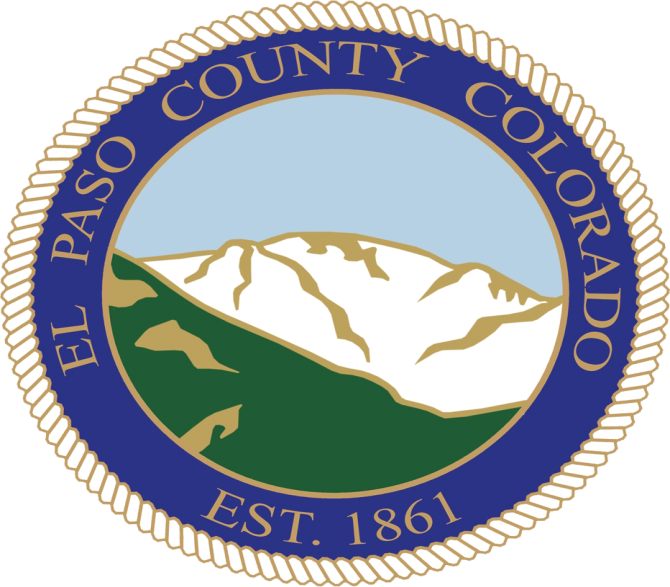 Chuck Broerman
El Paso County Clerk and Recorder
Commissioner Update 
January 28, 2020
Motor Vehicle Kiosk
Motor Vehicle Kiosk 2019
Motor Vehicle Kiosk- Statewide
Motor Vehicle Kiosk- Statewide
DMV Transactions Five Year Data
DMV Wait Times Five Year Data
DMV Transactions Five Year Data
2020 Presidential Primary ElectionTuesday, March 3, 2020
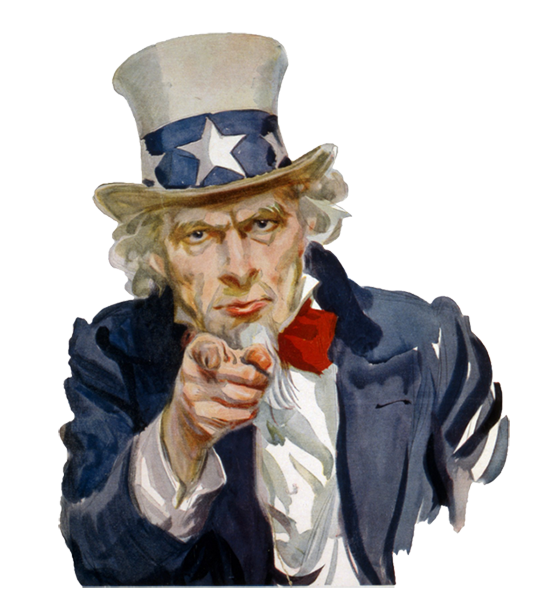 2020 Presidential Primary Timeline
January 17- 4024 UOCAVA Ballots Sent 

Ballots Returned as of 1-27-2020
54 Total

February 3 - Last day for voters who are affiliated with a political party to change or withdraw their affiliation if they wish to vote in a different party's primary election

February 4 – Logic and Accuracy Test on Election equipment 

February  10 - Ballots Mailed
34 Secure 24-Hour Ballot Boxes open
2020 Presidential Primary Timeline
February 18- Citizens Service Center VSPC (Voter Service and Polling Center) open 

February 24 – Clerk’s branch offices and UCCS VSPC Open 

February 24 -Recommended last day to return ballots by USPS, and have a ballot mailed 

March 2 –All  VSPCs open 
Clerk’s branch locations
UCCS
PPCC (both campuses)
Town of Monument
Fountain Library
Victory World Outreach

March 3 – Election Day, Ballots must be received by 7 p.m.
Unaffiliated Voters
Unaffiliated voters are eligible to vote in primary elections. 

For each primary, if you are unaffiliated, you will receive a mail ballot packet with a Democratic Party ballot and a Republican Party ballot. You may vote only one ballot.

As an alternative, you may choose a major political party preference to receive only one party’s ballot. Choosing a party preference does not affiliate you with that party. Your status remains unaffiliated. Party Preference Deadline is February 3, 2020.
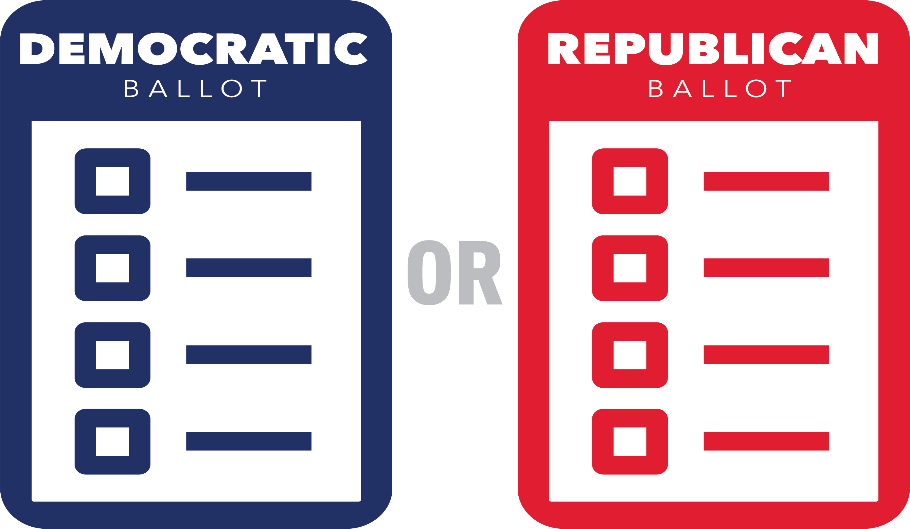 Legislative Update
HB20-1081 Multilingual Ballot Access
Provide notice of hotline electors through election day
Ensures translators who provide translations are qualified
Minority language is spoken by at least 2,000 citizens in the county
 Minority language spoken by at least 2.5% of citizens
Sample ballots must be in Spanish for general elections
Impact 18 Colorado Counties (4 Counties already have Multilanguage ballots)
Fiscal Impact- $2,268,919
Legislative Update
HB20-1073 Drawing of Voting Districts by County Governments
Specifies commissions consist of:
 7 members
2 of whom must be with the state’s largest political party
2 with state’s 2nd largest political party
3 of whom not registered with any political party 

Requires the commissions to provide the opportunity for public involvement, including multiple hearings, the ability to propose maps, and to testify at commission hearings

Establishes prioritized factors for the commissions to use in drawing districts, including federal requirements, the preservation of communities of interest and political  subdivisions, and maximizing the number of competitive districts
Legislative Update
HB20-1132 County Reimbursement For Local Elections Supplies
Concerning county reimbursements for election supplies from the local elections assistance cash fund

The bill expands the types of election equipment and supplies for which counties can be reimbursed from the local elections assistance cash fund. It also allows counties to be reimbursed for the incremental increase in costs to lease that equipment, in addition to purchases of equipment that are currently eligible for reimbursement
Legislative Update
HB20-1149 16 Year Old's in School District Elections
The bill allows a person who is preregistered to vote in school district elections beginning at 16 years of age

A school district election is defined as an election to recall a school district officer 
The state board of education; 
School district officers; 
Referred measures to impose or increase mill levies or to raise and expend property taxes; 
Referred measures relating to the organization of or plan of representation for school districts; and 
Referred measures related to the financial obligations and indebtedness of school districts
KUDOS
Election Assistance Commission  - 2019 CLEARING HOUSE “CLEARIE” AWARD Recipient

An innovative program was developed in 2019 to improve and enhance this component of the election process and created a video classroom for our Election Judge training 

Clerk and Recorder’s staff members working on the project were: 
Kristi Ridlen, PIO, Clerk and Recorder’s Office 
Angie Leath, Elections Director 
Greg Chandler, Elections Specialist 
Rebecca Roberson, Voter Outreach & VSPC Coordinator

El Paso County staff Members:
Blake Nielsen, Public Communications Office 
Joe Yates, Audio/Visual Technical Supervisor 
Christian Wright, Public Communications/ Audio/Visual Department 
Nancy Nelsen, Public Communications/ Audio/Visual Department
EPIC 2020
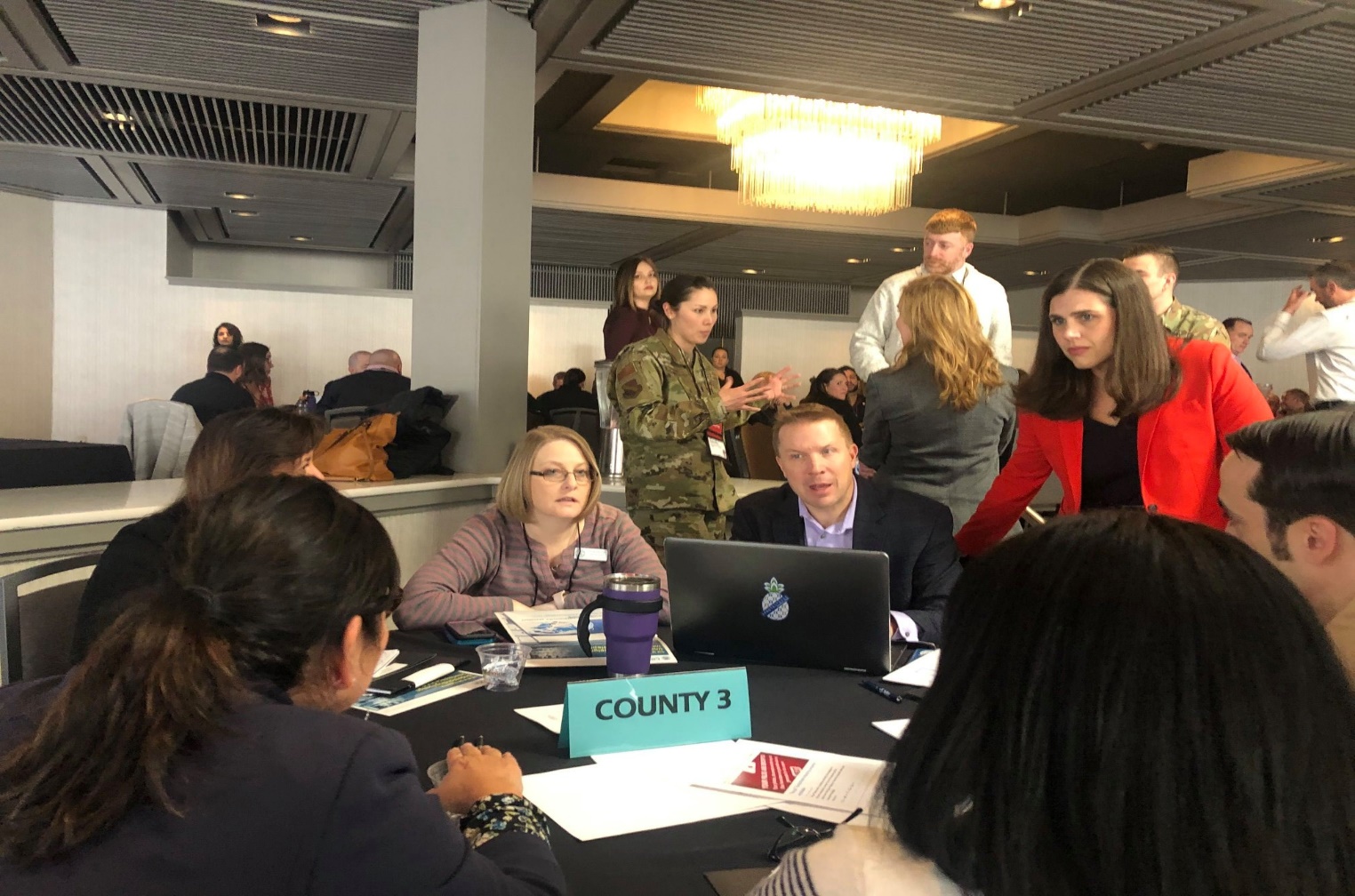 Questions?
Election Information:
www.epcvotes.com
719-575-VOTE (8683)